Striedavá starostlivosť o deti, slovensko-česká spoločnosť
Hlaváčikova 26, 841 05 Bratislava
striedavka@striedavka.sk
+421 905 788 999
10 rokov „striedavky“ na SlovenskuAko ďalej?
Situácia
Využívanie SOS na Slovensku rastie 😊
Do konca roku 2018 asi 10 000 detí v SOS

Česká republika o krok pred nami, využívanie SOS stúpa

Vyspelé krajiny 5-15 rokov pred nami 😣 využívanie SOS stúpa
Chceme sa dostať na úroveň vyspelých krajín v tejto oblasti?
Veríme, že striedavá starostlivosť je pre deti lepšia alternatíva?
Skúsenosti
Deti v striedavke - pozitívne skúsenosti ✔

Rodičia so striedavkou pozitívne skúsenosti ✔

Dva domovy väčšinou nie sú problém ✔
Naozaj ???
Projekt Elvis
Växelvis (striedavo) ⇨ Elvis

Štokholmská univerzita od roku 2013

Niekoľko porovnávacích výskumov detí
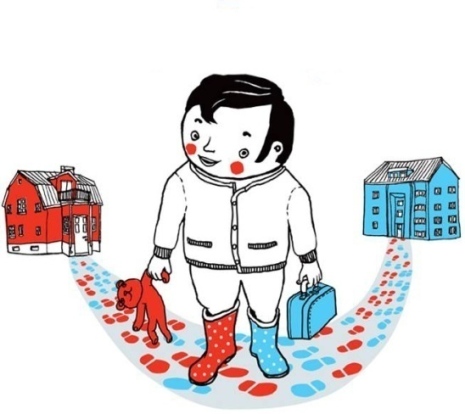 https://www.su.se/publichealth/english/research/research-projects/the-elvis-project
Projekt Elvis
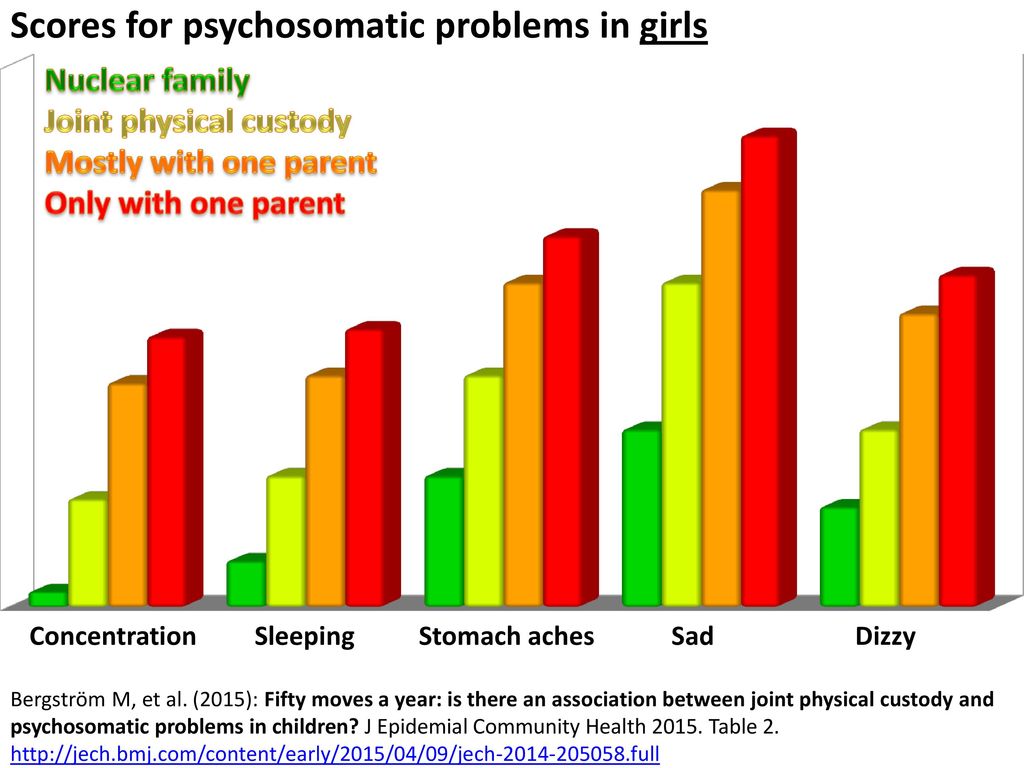 Projekt Elvis
E. Fransson: No Swedish studies have found children’s health to be worse in JPC than in sole parental care from child age of 3 years and beyond.

Žiadna švédska štúdia nezistila horšie zdravie u detí vo veku 3 roky a viac, ktoré sú v striedavej starostlivosti, v porovnaní s deťmi v starostlivosti jedného rodiča.
Porovnanie Hildegund Sünderhauf
Rada Európy
Zástupkyňa generálneho tajomníka Rady Európy pani Gabriella Battaini-Dragoni: Striedavá starostlivosť by mala byť podporovaná, lebo naplňuje záujem dieťaťa, chráni ho pred konfliktom rodičov a zároveň zohľadňuje rovnosť rodičov. Treba sa však pýtať, či je striedavá starostlivosť najlepšia v každom prípade.
Belgicko (2006): Ak aspoň jeden z rodičov navrhne striedavú starostlivosť, súd ju schváli, ak nenájde vážny dôvod, prečo nie je vhodná v konkrétnom prípade
Nie je to veľký skok?
Asi 60% rodičov sa dohodne

Niekedy rodič nežiada dieťa do starostlivosti

Niekedy sa nájde vážny dôvod, prečo nie je vhodná striedavá starostlivosť

Odhad: nárast striedavej starostlivosti bude postupný, ale rýchlejší – bez prekážok
Striedavka ako štandard
Je splnené všetko, aby mohlo byť dieťa v striedavej starostlivosti?

Striedavá starostlivosť –ak neexistuje vážny dôvod proti
Ďakujem za pozornosť 

Bohuslav Lenghardt

www.striedavka.sk

0905 788 999	striedavka@striedavka.sk